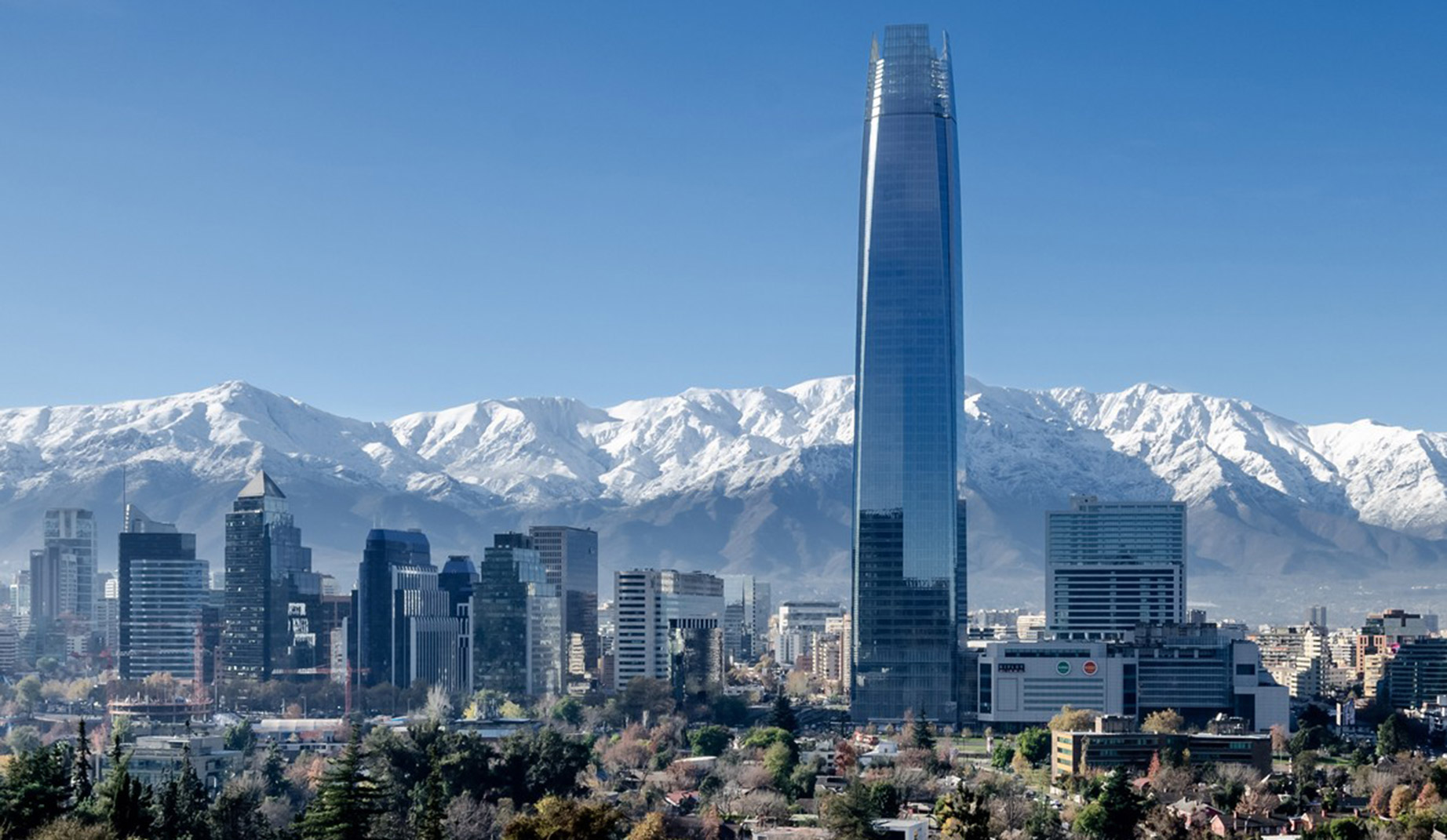 THE CHILEAN MARKET –BUSINESS & CULTURAL APPROACH
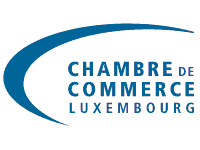 MAIN FACTS
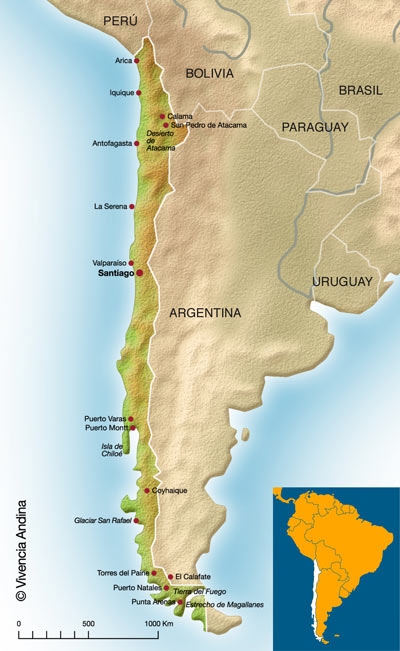 Total Area: 756,950 km²
Currency: peso (1€ = $750)
Population: 17.8 million
Density: 24 habitants/km2
Life Expectancy: 81.7 years
Literacy: 98.55 %
Centralised country, 15 regions
MARKET APPROACH
Initial market survey – be informed
Prospection trip – personal contacts
Trade fairs, e.g. EXPOMIN 2018 (Chile)
Consider local presence
KEY MARKET FACTORS
Price is important
	Price-competitive products from places such as  	Taiwan, China, India or South Korea 
Quality, durability, innovation, customer support and availability of service are key factors
All sales materials should be in Spanish
MARKET ENTRY --- STRATEGY
Agent or a representative
with good access to relevant buyers
and solid technical expertise 
Local subsidiary or branch office in Chile 
if a large sales volume
requiring local service support
or localized inventory
MARKET ENTRY --- CHALLENGES
High degree of competition
Relatively small market size
Its open trade and investment policy has attracted the attention of many foreign firms
Chile is open to new products and technology, 
BUT Chilean business people tend to be more conservative and cautious than the average European business person
MARKET ENTRY --- YOUR PARTNER
What can your agent or distributor do for you?
Use their business and social connections
Open doors to end-clients
Overcome regulatory, cultural and language barriers

IMPORTANT: A small number of economic groups and families control most of Chilean businesses
WORKING WITH AN AGENT
Commissions: 5% to 10%
Relationships are the key --- select the RIGHT agent
Due diligence: qualifications, reputation, capabilities
SELLING TO THE GOVERNMENT
The Government of Chile procurement website (www.chilecompra.cl) was established in March 2000 to increase transparency, to get better opportunities, and reduce government procurement costs
Bidding is best done through a local agent who is registered, well connected, and familiar with Chilean government bidding procedures
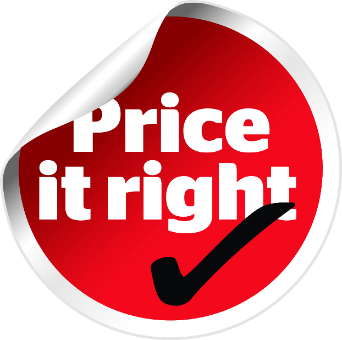 IMPORTS & PRICING
Pricing starts with the CIF value
E.U.- Chile FTA: elimination of tariffs (95% of goods, otherwise general tax = 6%)
Margins for consumer goods: 30% to 50%
VAT/IVA = 19%
Tariffs & VAT usually paid by importer
Luxury goods & alcohols: higher taxes
Certificate of Origin EUR.1 is necessary
IMPORT REQUIREMENTS
Commercial invoices, certificates of origin, bills of lading, freight insurance and packing lists
Special permission, certificates, and approval documents, such as sanitary and phytosanitary certificates, are required for most agricultural products and in special cases for industrial products
For documentation requirements specific to agricultural imports, see the SAG website www.sag.cl
LABELLING & MARKING
Labelling must be in Spanish and measurements must be in the metric system
Products must display the country of origin
Must be marked to show the quality, purity, ingredients or mixtures, and the net weight or measure of the contents
FOOD LABELLING
Law 20606 (26/06/2015) regulates the labelling of the nutritional compositions of food products
Target: food products for children under 14 years of age that exceed specified limits of sodium, sugar, calories and saturated fats --- enforced since 27/06/2016
Black stop sign shaped labels with the legend “High in salt, sugar, energy or saturated fat”
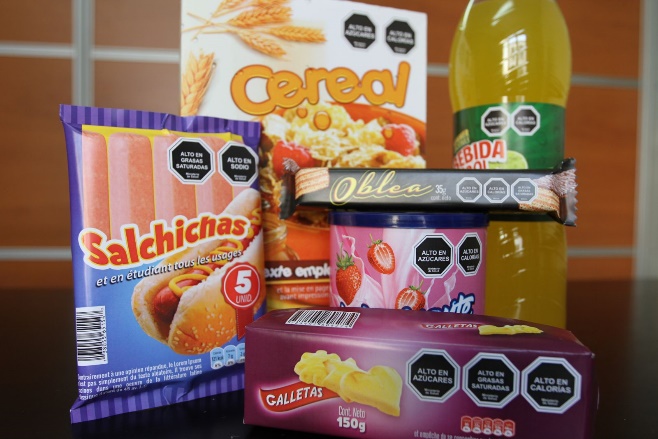 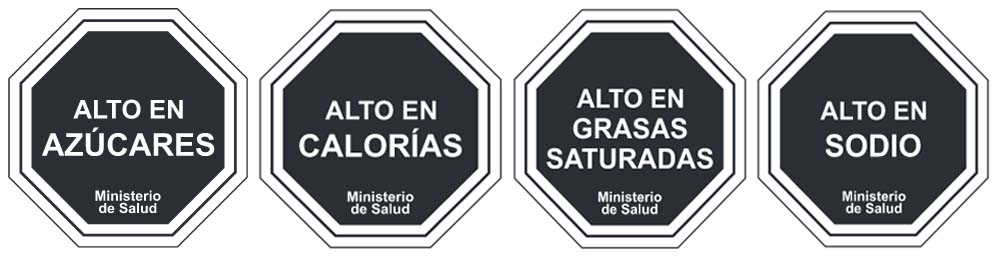 PROMOTION & ADVERTISING
Broadcast media in Chile includes:
open broadcast television networks/local TV stations
cable and satellite TV networks,
radios, newspapers and magazines
which reinforce in-store merchandising methods
Most advertising is handled by private agencies
the majority belongs to the Chilean Association of Advertisement Agencies (ACHAP) www.achap.cl.
SALES SERVICE/CUSTOMER SUPPORT
Any product that requires operator training or needs after-sales technical service must have a qualified local company ready and able to assist the customer

Due to Chile’s relatively close-knit society, company reputations can be made or lost in a fairly short period of time
PROTECTING INTELLECTUAL PROPERTY
Rights must be registered and enforced in Chile, under local laws
Due diligence on potential partners is a must  
	(Central Bank of Chile: www.bcentral.cl)
	A good partner is an important ally in 	protecting IP rights.
Be aware: allowing your partner to register your IP rights on your behalf may create the risk that your partner will list itself as the IP owner
METHODS OF PAYMENT
In Chile, payment to foreign suppliers is often made via an irrevocable letter of credit from a Chilean commercial bank: payments are made upon receipt of notice of shipment of goods

Other methods of payment to suppliers include cash against documents and open account

The credit insurance industry is developed in the country and major private agencies such as Mapfre, Continental, and Coface have local offices in Santiago
FOREIGN EXCHANGE CONTROLS
No restrictions on incoming and outgoing foreign capital
Currency may be freely traded in two markets: the informal market and the interbank market (formal)
Prior to receiving authorization, Chile’s Central Bank requires confirmation that the trade finance transactions, foreign loans, capital flows, and profit repatriation will be executed through a commercial bank (formal market)
INVESTMENT CLIMATE
Very positive attitude toward FDI = key to growth
Very few restrictions upon FDI
Chile has signed 55 BITs, of which 41 are in force
Agreement in force with Belgium
http://www.ciechile.gob.cl/en/guia-del-inversionista/
ESTABLISHING AN OFFICE
Via traditional means with a Chilean attorney US$1,500 for legal fees and US$300 for expenses such as notary public, commercial registry, and the official gazette publication
Or via self-service online, user-friendly and free (other than a fee of approximately US$10 for notary public expenses) to create a new business in 24 hours: www.tuempresaenundia.cl
JOINT VENTURE/LICENSING
In Chile, joint ventures and licensing arrangements require the participation of a legally established local partner who can be responsible for Chilean legal and tax obligations.
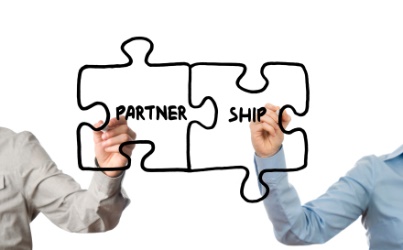 SOCIOPOLITICAL CLIMATE
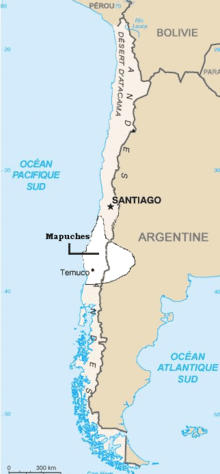 Low levels of civil disturbance and terrorist activity --- little impact on the economy
Indigenous communities --- growing trend of violent incidents related to the land claims of the Mapuche people in the Araucania region
BUSINESS PRACTICES
Spanish is a must (spoken, brochures, etc.)
Be on time for business meetings
Dress code: business attire
Name cards in Spanish and English
Shake hands with everyone in the room
Generally strong awareness of CSR(Corporate Social Responsibility)
Modern, efficient banking system
Bank opening hours: Mon-Fri 9:00 to 14:00
Local Time & Business Hours
In Belgian winter Chili is 4 hours behind
In Belgian summer Chile is 6 hours behind
Business hours: 9:00 – 18:00
Lunch time: 13:00 – 15:00
HOLIDAYS
Avoid Chilean summer holidays from 15/12 to end of February
Managers, CEOs, directors, will probably be on holidays at that time.
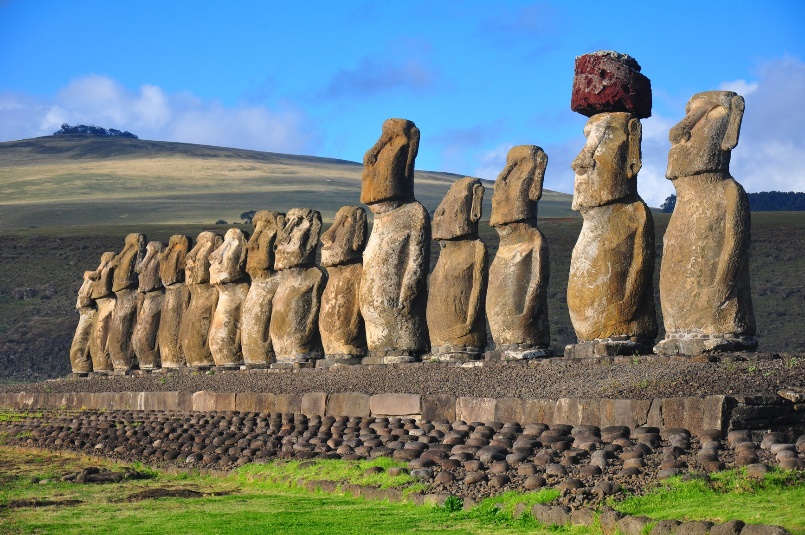 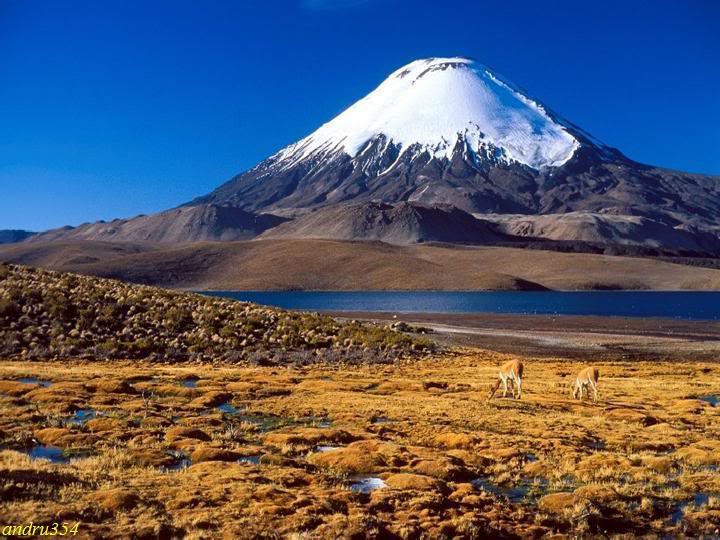 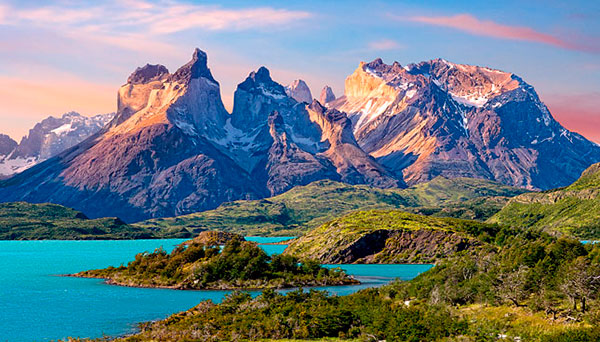 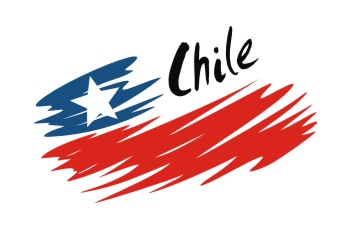 Welcome to
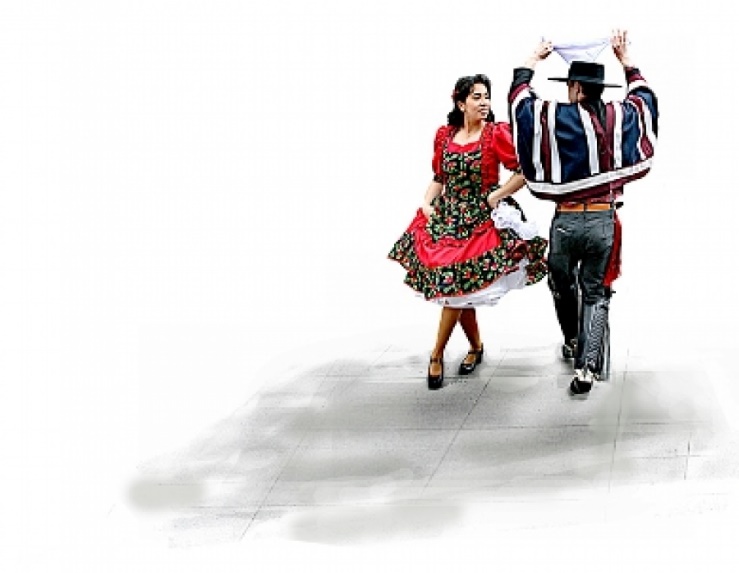 National Dance: Cueca

National Flower: Copihue

Typical Food:
Empanada
Wine
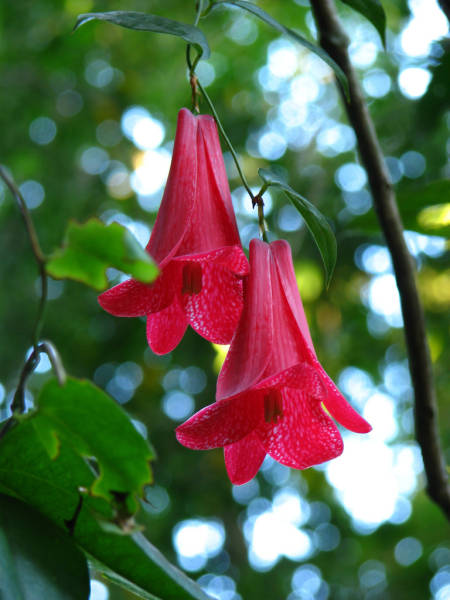 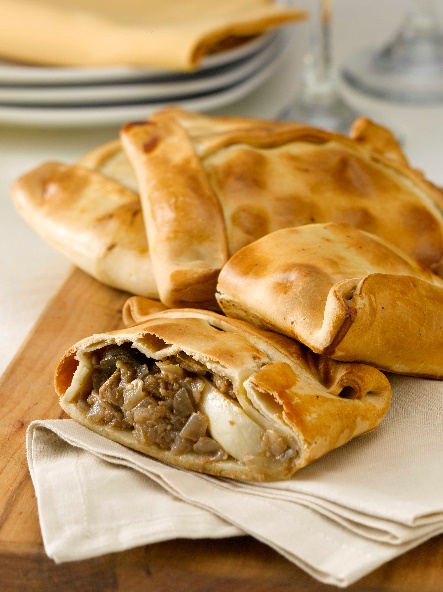 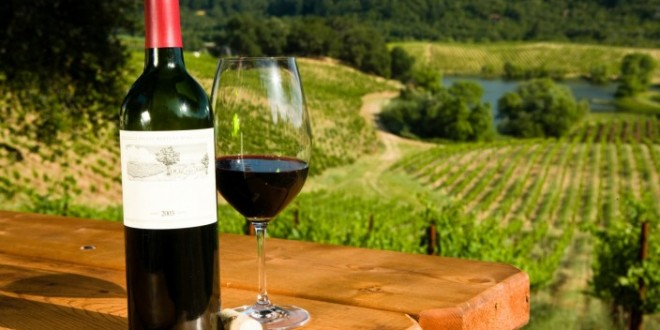 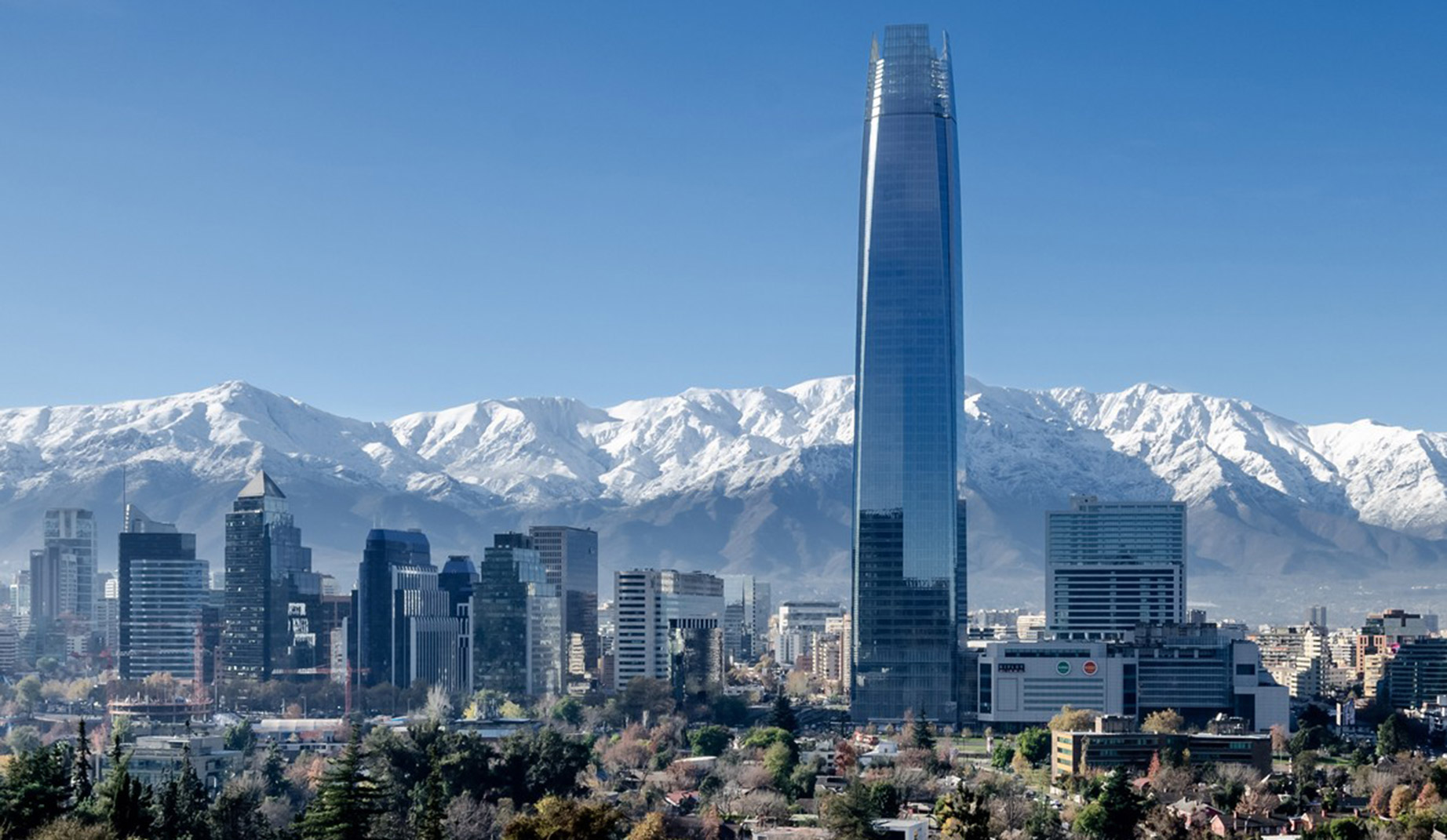 ALL THE BEST IN SANTIAGO!
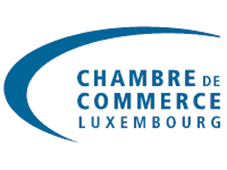